МАКЕТ  ИНВЕСТИЦИОННОГО  ПРЕДЛОЖЕНИЯ
СТРОИТЕЛЬСТВО ЗАВОДА ПО ПЕРЕРАБОТКЕ ПОЛИМЕРОВ: 
Тканая упаковка
2020
Калужская область
РЕЗЮМЕ ПРОЕКТА
Калужская область
ОПИСАНИЕ ПРОЕКТА
КЛЮЧЕВЫЕ ПОКАЗАТЕЛИ ПРОЕКТА
Строительство завода по производству тканой упаковки (рафия)
Мощность – 12 тыс тонн в год
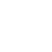 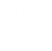 СТРУКТУРА ИНВЕСТИЦИИ
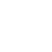 90
млн руб..
90
млн руб..
ПОТРЕБНОСТЬ В ИНВЕСТИЦИЯХ
63 млн руб. – потребность в заемных средствах
Форма: кредит на сумму 63 млн руб. на 10 лет со ставкой не более 8,5% годовых в рублях.
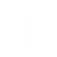 ОПИСАНИЕ ПРОЕКТА
Калужская область
Местонахождение: Калужская область
Отрасль: полимерная продукция
Тип проекта: Создание нового производства
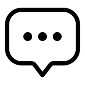 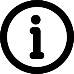 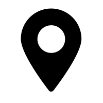 Рафия — это натуральное волокно, которое производят из листьев пальмы Raphia farinifera. Полипропилен рафия получил свое название из-за сходства с поделочным материалом из пальмы рафии. Если естественный материал довольно хрупкий, то искусственные нити обладают достаточной прочностью
Пропилен образуется путем каталитической полимеризации, на основе катализатора из солей алюминия и титана. Иногда в качестве катализатора используется ванадий. Первый прорыв в области создания пропилена произошел в Италии, в 1954 году. С помощью модифицированного катализатора Циглера профессор Дж. Натта с коллегами выработал кристаллический полимер пропилена. И уже в 1957 году был налажен промышленный выпуск этой продукции в Италии. 
	ОСНОВНЫЕ СВОЙСТВА РАФИЯ:
Высокая прочность;
Приемлемая цена;
Не рвется, не ломается, достаточно гибкая;
Износостойкость;
Стойкость к химическим воздействиям (щелочи, кислоты, масла, растворы солей);
Водостойкость;
Безопасен в использовании.
Проектная мощность в год: 12 тыс. тонн в год
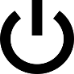 МЕСТОПОЛОЖЕНИЕ ПРОЕКТА,  ГРАФИК РЕАЛИЗАЦИИ
Калужская область
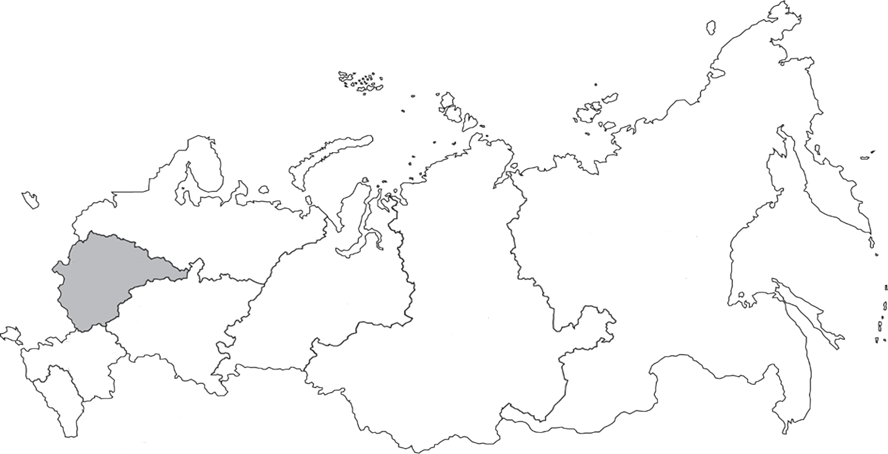 более 1 трлн руб.
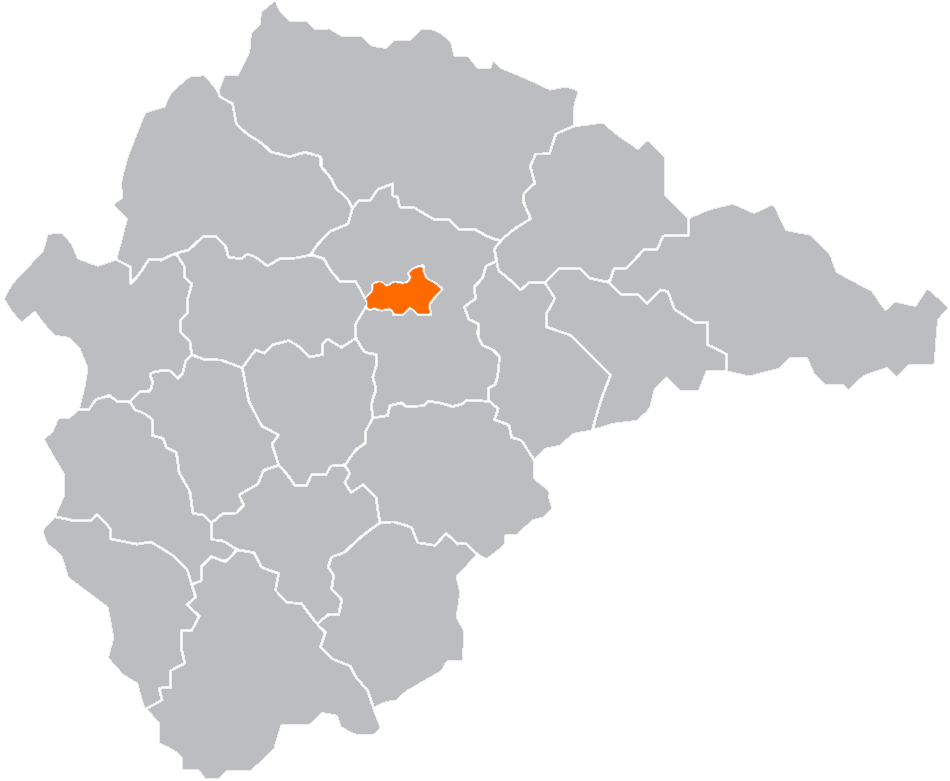 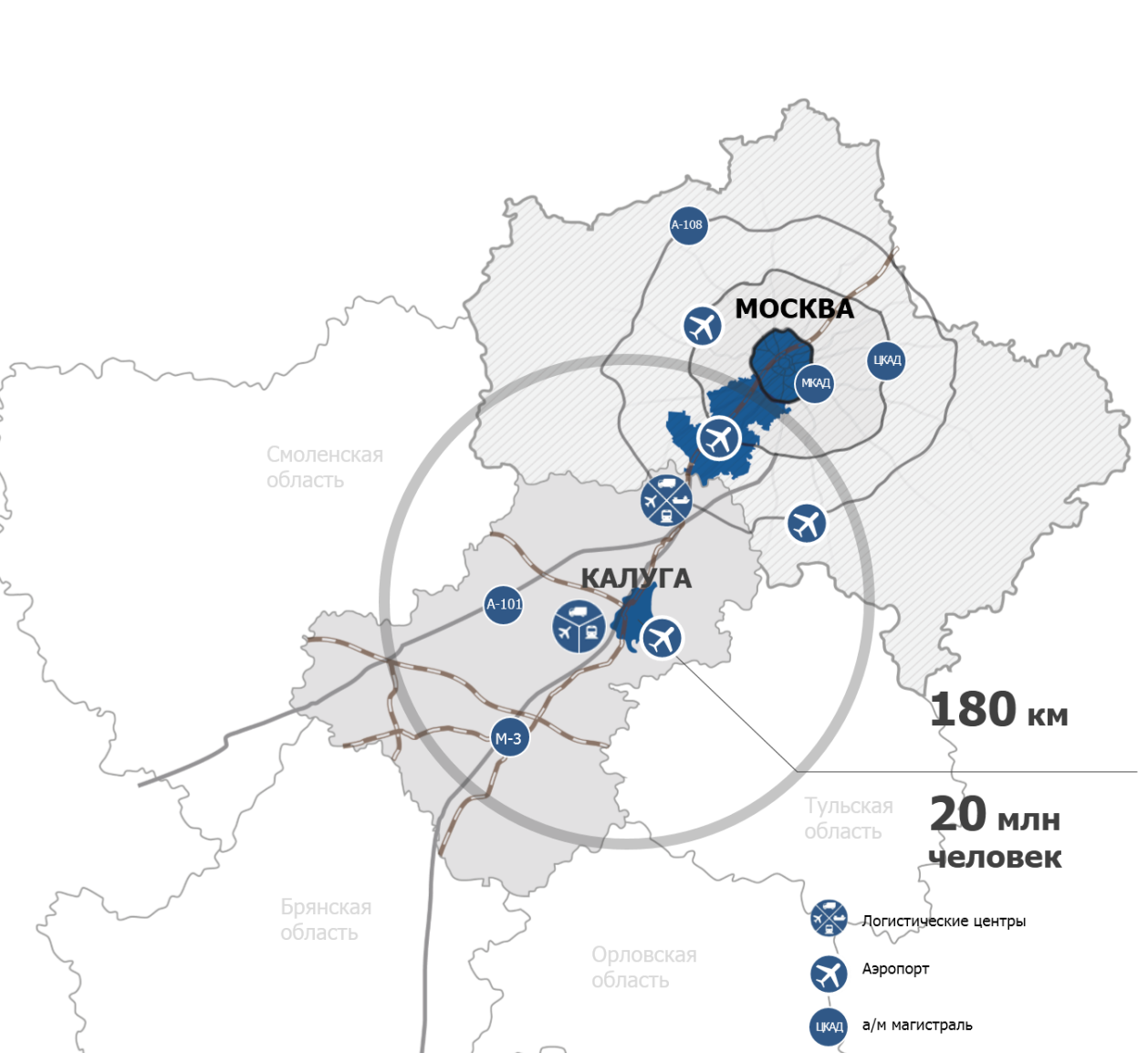 Тверь
Смоленск
объем инвестиций 
с 2006 года
Ярославль
Кострома
Брянск
Иваново
Калуга
212
Владимир
Тула
Рязань
Орёл
Курск
Липецк
Белгород
инвестиционных
проектов
реализуется
Тамбов
Воронеж
Разработка проектной документации
Приобретение участка
Получение разрешения на строительство
Приобретение оборудования.
Монтаж оборудования.
2020
2021
2022
Строительство объектов и инфраструктуры.
Увеличение мощности инженерных сетей
Привлечение финансирования
Ввод в эксплуатацию завода.
Начало выпуска продукции
ОБЗОР ОТРАСЛИ
Калужская область
ЦЕЛЕСООБРАЗНОСТЬ РЕАЛИЗАЦИИ ПРОЕКТА
Потребление пропилена, тыс. т/г
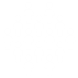 Рынок полипропилена характеризуется как динамично развивающийся AGGR2011-2015 – 8%
Запуск новых производств полипропилена в 2013 г. ( в том числе Тобольск-Полимер производительностью 500 тыс.т./г) и выход на мощности в 2015 г. способствовал росту рынка потребления
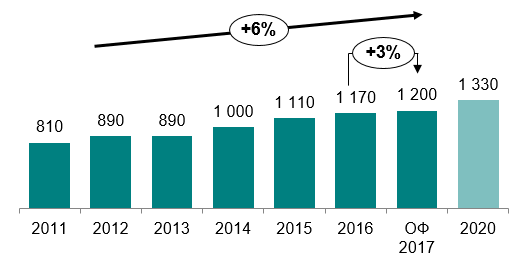 Дефицит мощностей по производству  полиэтилена высокой плотности (ПЭВП) и линейного полиэтилена низкой плотности (ЛПЭНП) в РФ ограничивает развитие потребления данных типов полиэтилена, которые занимают долю более 70% от общего потребления ПЭ
Запуск ЗСНХ позволит покрыть неудовлетворенный спрос ПЭВП и ЛПЭНП и даст импульс к развитию переработки
Потребление полиолефинов в РФ, тыс. т/г
АНАЛИЗ ЦЕН
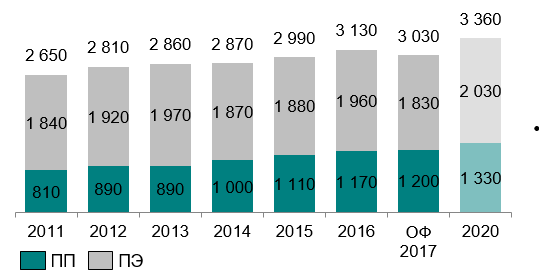 С конца февраля 2020 г. спрос на полиэтилен высокого давления (ПВД) на российском рынке ощутимо вырос, начался постепенный рост цен. На прошлой неделе ограниченное предложение у ряда продавцов привело к наиболее ощутимому росту цен за последние несколько недель. После затяжного периода профицита, который отмечался в октябре - январе, к февралю текущего года российским производителям удалось сбалансировать внутренний рынок ПВД, в том числе и за счет роста экспортных продаж. С середины прошлого месяца избыток полиэтилена на рынке исчез, а цены начали расти. В марте спрос ощутимо вырос за счет ранней весны в ряде регионов, и на второй неделе месяца часть продавцов сообщили, что уже распродали все свои объемы ПВД. Как следствие, цены у выросли за неделю по некоторым позициям полиэтилена на 2,000-4,000 руб. за тонну.
ПРЕДЛОЖЕНИЕ  ИНВЕСТОРУ
Калужская область
90 млн руб.
потребность в финансировании
проекта
6,3 года
простой срок окупаемости (PBP)
28,4млн руб.
EBITDA
48,96 млн руб.
чистая приведенная стоимость (NPV)
4,3
EV/EBITDA
49,5
EBITDA, %
8,1 лет
дисконтированный срок окупаемости
22 %
внутренняя норма доходности (IRR)
1,27
PI
УСЛОВИЯ ФИНАНСИРОВАНИЯ ПРОЕКТА
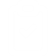 предоставление кредита в объеме 63 млн рублей на 10 лет под не более 8,5% годовых в рублях, с отсрочкой выплаты суммы основного долга на 24 месяца.
МЕРЫ ГОСУДАРСТВЕННОЙ ПОДДЕРЖКИ
Калужская область
Федеральный бюджет
Налог на прибыль организаций
Региональный бюджет
Налог на имущество организаций
Транспортный налог
Земельный налог
КОНТАКТЫ
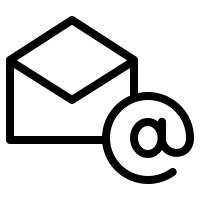